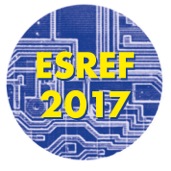 28th European Symposium on Reliability of Electron Devices, Failure Physics and Analysis
ESREF 2017 Photonics Reliability Workshop (PRW): 
"Photonic devices and systems: up-to-date technologies, challenges, environment risks and reliability"
1
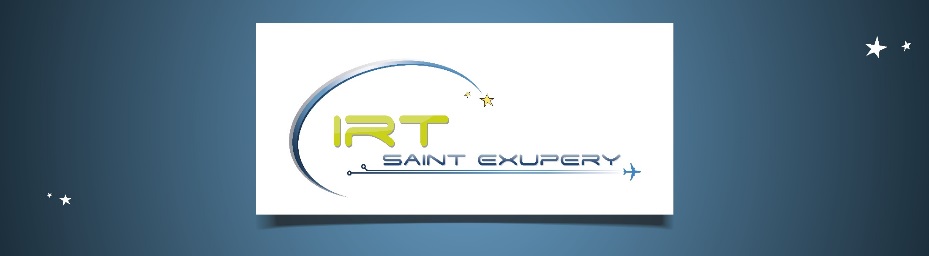 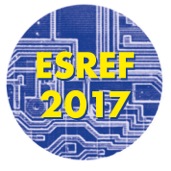 ESREF 2017 Photonics Reliability Workshop (PRW)
 
Who and what

The goal is oriented to create and stimulate links and collaborative studies between System Manufacturers, Agencies, Academics, Research and Applied Test Laboratories, and users acting in the fields of aeronautics, space, automotive and ground application industries.
2
PLAYERS 

Industries: 
AIRBUS Group, THALES Group (TOSA, TRT, TGS), SOFRADIR, ZODIAC, SODERN, SAFRAN, LIEBHERR Aerospace, …
Manufacturers and test laboratories: 
G&H, HIREX Engineering, Thales TCS, SERMA, TRAD, ADVEOTEC, …
Academics:
Universities and Research laboratories
Agencies:
 ESA, CNES, CEA, LETI
Clusters and associations:
RDL, Aerospace Valley, EPIC, ISROS, PHAROS, ANADEF, EURELNET, CFF, …
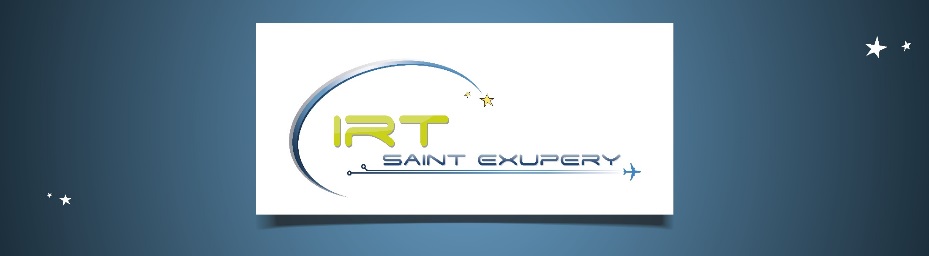 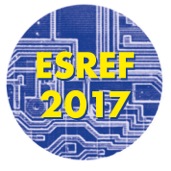 3
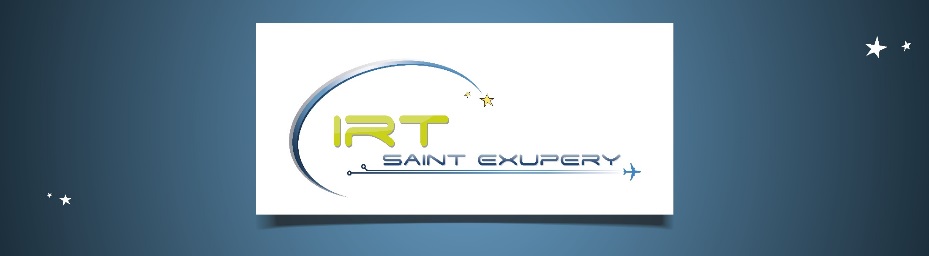 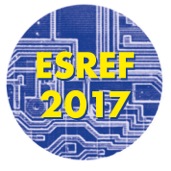 Proposed organization

Total duration 3 heures
Start : 9:00, End: 12:00
6 Slots 20mn + break 20 mn and 1 discussion on highest thematic of interest (2 slots: 40 mn).

Each slot (2 actor team): 
1st actor from System Manufacturers community
10 mn discussion : goal to present challenges, needs, successful solutions, lesson learned, (what to do for achieving high TRL products)
2nd actor from end-users, laboratories, academics and agencies
10 mn discussion on their R&D vision and point of view, needs, point of interests, innovations and breakthrough (from low TRL towards higher TRL).
4
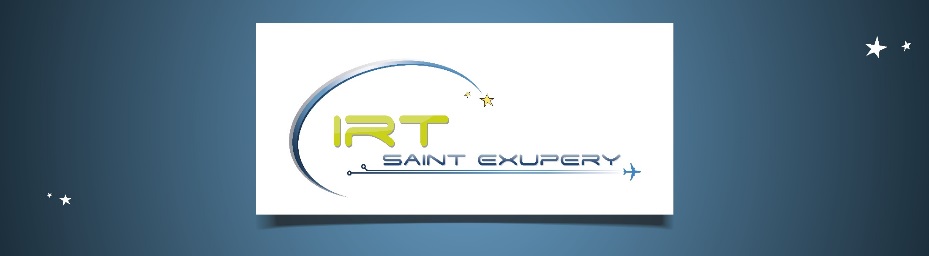 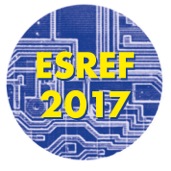 Photonic components, systems and applications: 4 topics

To involve expression of vision from key players: 



2 slots: How to design and to product highly reliable products: risk management, needs and requirements. 
2 slots: How to guarantee high operating safety?
2 slots: Photonic systems reliability quantification and measurement: test strategy or simulation. What are the best practices?

Double slot (40 mn) with compilation of main conclusions and open questions on previous thematic subjects presented.
 
Goal:            to propose routes of collaboration, open R&D studies,
to identify common collaborative topics.
Part Manufacturers and test laboratories
Photonic System Manufacturers and end-users.
5
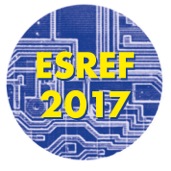 28th European Symposium on Reliability of Electron Devices, Failure Physics and Analysis
ESREF 2017 Workshop general organisation and deadlines
call for speaker to be published on website before 14th of March
concertation with TPC after abstract review (papers suited for the WS)
no specific registration for the WS 
programme content to be finalized before first week of September
6